“One Accord”
The Church in Jerusalem
Accord
Discord
Never said of the
Church in Jerusalem
Church in Corinth
Quarrelling about Preachers          (1 Corinthians 1:11)
Going to law against one another (1 Corinthians 6:6)
The strong were ignoring conscientious scruples of the weak (1 Cor. 8-10)
The Lord’s supper had been  turned into a heathen feast, favoring the rich and  shaming the poor (1 Cor. 11)
Pride and envy in exercise of spiritual gifts (1 Cor. 12-13)
“So continuing daily with one accord in the temple” (Acts 2:46)
“they raised their voice to God with one accord” (Acts 4:24)
“they were all with one accord in Solomon’s Porch.” (Acts 5:12)
“being assembled with one accord,” (Act 15:25)
Now the multitude of those who believed were of one heart and one soul.” (Acts 4:32)
Different ethnic backgrounds
Different Educational attainment
Different levels of Understanding
Rich and poor
Male and Female
Why was the church in Corinth in Discord?
They were divided in loyalty
They were “puffed up” (5 times)
They lacked love for each other.
They were carnal—”behaving like mere men.” (1 Cor. 3:3)
“Where envy and self-seeking exist, confusion and every evil thing are there.” (James 3:16)
Leaders were committed                    to Jesus even before the             church began. (Acts 1:4, 14; 2:1)
Members had been baptized “in the name of Jesus Christ” (2:38)
They continued steadfastly in Apostles’ teaching. (2:42)
Loved one another (2:44-45)
Assembling daily (2:46)
“Now the multitude of those who believed were of one heart and one soul.” (Acts 4:32)
They desired peace. (Acts 6:1-7)
Why was the Church in Jerusalem                       “in One Accord”?
What will be the future of The Embry Hills Church?
Accord
 
     Or
 Discord?
I am confident it will be ACCORD
This has been its history.
The leaders look to Jesus as head   of the church—”the chief shepherd.”
The members have been baptized   “in the name of Jesus Christ.”
The members are committed to     “the apostles’ teaching.”
A loving fellowship binds us  together
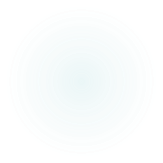 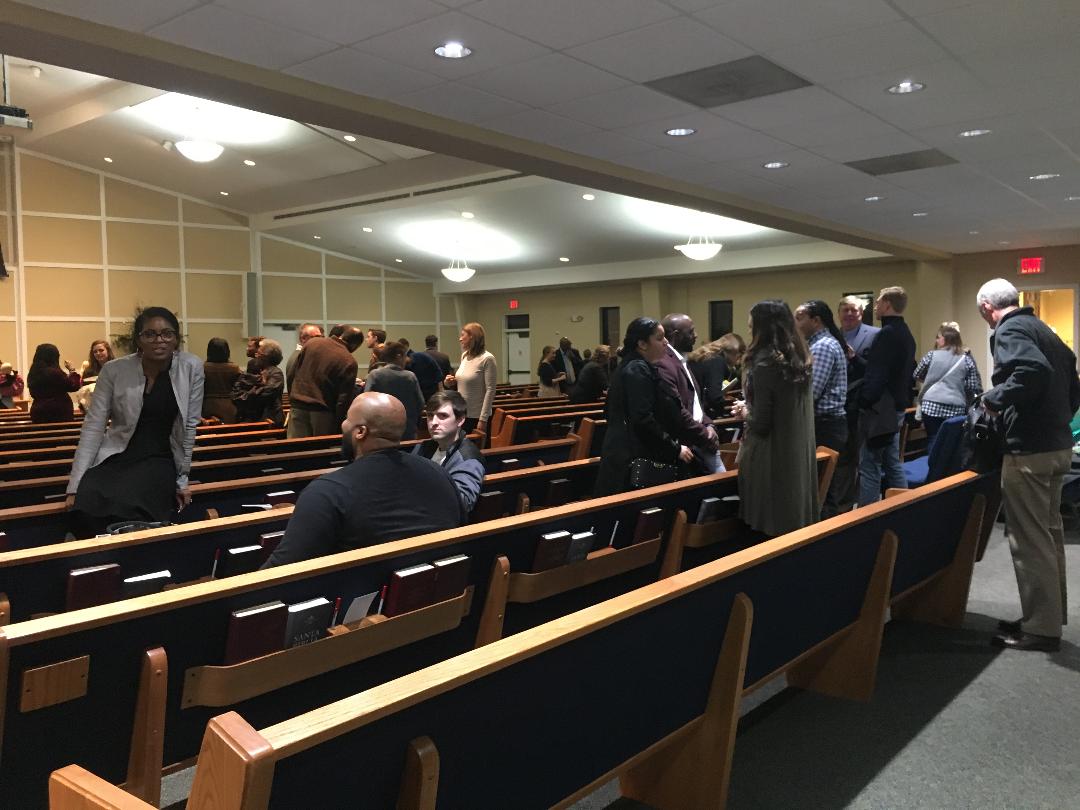 Thirty Minutes After Service, Sunday Night, December 30th
This has been its history.
The leaders look to Jesus as head  of the church—”the chief shepherd.”
The members have been baptized “in the name of Jesus Christ.”
The members are committed to   “the apostles’ teaching.”
A loving fellowship binds us together.
The members respect one another’s conscience.
There is a genuine desire for unity.
I am confident it will be ACCORD
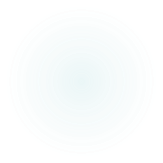 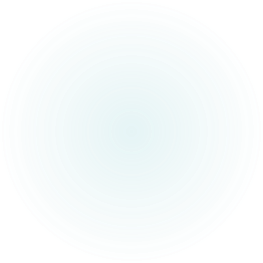 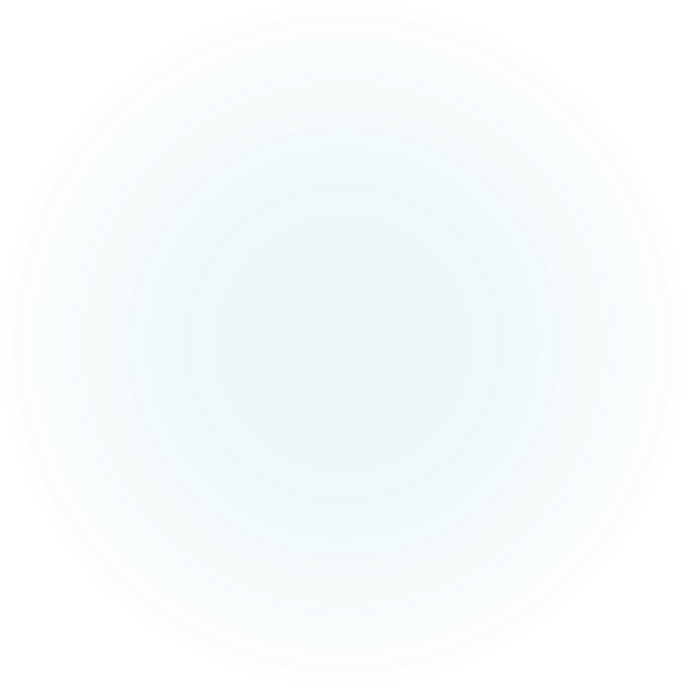 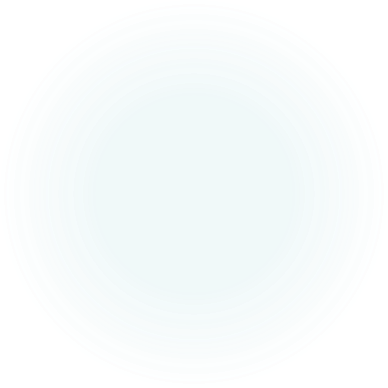 “Now may the God who      gives perseverance and encouragement grant you to be of the same mind                           with one another according to Christ Jesus, 6 so that                                 with one accord                                  you may with one voice glorify the God and Father of our Lord Jesus Christ.”Romans 15:5-6
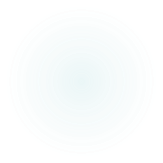